Great Inventions : Transport Knowledge Mat
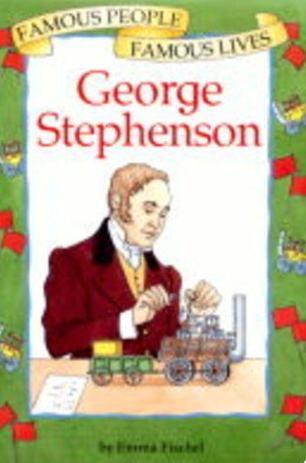 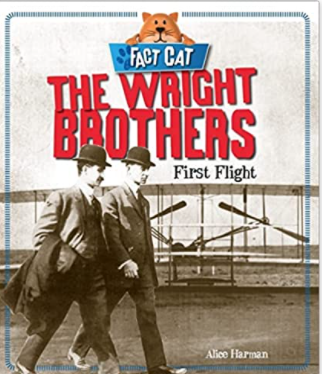 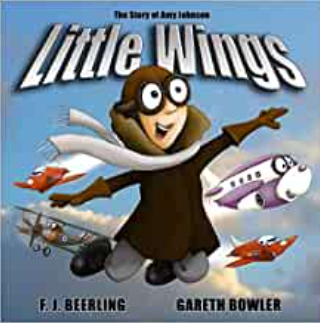